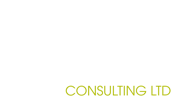 Arwain ansawdd fel Unigolyn Cyfrifol
Ymgorffori arfer sy'n seiliedig ar gryfderau
[Speaker Notes: Mae’r fideo hwn yn disgrifio rhaglen hyfforddi y gellir ei darparu yn ystod un diwrnod neu mewn dwy sesiwn hyfforddi ar wahân. Bydd sefydliadau’n gallu ei defnyddio mewn nifer o wahanol ffyrdd gyda’r bwriad o roi arweiniad ar ansawdd mewn lleoliadau a reoleiddir, felly mae modd ei defnyddio gan unigolion cyfrifol sydd wedi’u penodi’n rheolwyr. Mae’r rhan gyntaf hefyd yn sesiwn sy’n berthnasol iawn i’w dilyn gan staff.

Mae’r adnodd hwn yn addas i’w ddefnyddio mewn nifer o wahanol ffyrdd, os byddwch yn dymuno, yn ôl anghenion y sefydliad. Mae’n ymdrin ag ansawdd mewn lleoliadau a reoleiddir gan roi pwyslais mawr ar ymgorffori ymarfer sy’n seiliedig ar gryfderau. Ond wrth drafod ansawdd, rydym yn edrych ar hynny drwy lygaid yr unigolyn sy’n derbyn cymorth.
Gair bach yw ansawdd sydd ag ystyr eang iawn am ei fod yn cwmpasu elfennau meintiol yn y rhwystrau, gwrthbwysau, prosesau a gweithdrefnau sydd angen eu rhoi ar waith. Rhoddir sylw hefyd i’r elfen ansoddol yn y lleoliadau, sy’n ymwneud â phrofiad bywyd pob dydd yr unigolyn a sut rydym yn sicrhau, ym mhob gwasanaeth y mae’n ei dderbyn, a beth bynnag yw’r rheswm dros dderbyn y gwasanaeth hwnnw, y byddwn yn hyrwyddo profiad bywyd cadarnhaol ar gyfer yr unigolyn i’r graddau mwyaf posibl.]
Rhan 1
[Speaker Notes: Mae’r sesiynau wedi’u rhannu’n nifer o wahanol rannau. Mae rhan gyntaf y sesiwn yn ymwneud â’r cyd-destun deddfwriaethol, dechrau meddwl am beth sydd ei angen yn nhermau ymarfer sy’n canolbwyntio ar yr unigolyn, a’r elfen gyffredin wrth drafod pob dim fydd y sylw i ymarfer seiliedig ar gryfderau.

O ran y cyd-destun deddfwriaethol, byddwn yn canolbwyntio’n bennaf ar y Ddeddf Gwasanaethau Cymdeithasol a Llesiant a Deddf Rheoleiddio ac Arolygu Gofal Cymdeithasol (Cymru), y byddaf yn ei galw’n RISCA o hyn ymlaen. Mae’n bwysig nodi, gan eich bod mewn lleoliad a reoleiddir, y byddwch yn gweithio’n unol â gofynion RISCA ond bydd yn bwysig ac yn gymorth i chi ddeall cyd-destun y Ddeddf Gwasanaethau Cymdeithasol a Llesiant a’r ffordd y mae’n gosod y sylfaen i’r gofynion yn RISCA.

Felly bydd y sesiwn hon yn rhoi mewnwelediad i’r ddwy ddeddf hyn a lle mae’r cysylltiadau rhyngddynt a lle maent yn ategu ei gilydd.]
Strwythur y sesiwn
Cyd-destun deddfwriaethol

Diffinio ansawdd trwy lens yr unigolyn 

Gweithio gyda phobl mewn ffordd sy'n seiliedig ar gryfderau
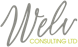 [Speaker Notes: Mae strwythur y sesiwn wedi’i seilio ar yr angen i egluro’r cyd-destun deddfwriaethol a deall beth yw ein rolau a’n cyfrifoldebau ond, wrth wneud hynny, canolbwyntio ar ddiffinio ansawdd drwy lygaid yr unigolyn, ei gysylltu â’r cyd-destun deddfwriaethol, gan feddwl drwy’r amser am le’r unigolyn yng nghanol y gweithgarwch rydym yn ei gyflawni.

Byddwn yn rhoi rhywfaint o sylw i’r ffordd y byddwn yn gweithio gyda phobl mewn ffordd sy’n seiliedig ar gryfderau.]
Amgylchedd dysgu
Cyfrinachedd
 Parch
 Ffôn ar ddistaw neu dirgrynu
 Mwynhewch!
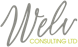 [Speaker Notes: Os yw’r adnodd yn cael ei ddefnyddio gyda grŵp, yna byddai’r awgrymiadau canlynol ar y sleid yn gallu bod yn ddefnyddiol iawn o ran sicrhau cyfrinachedd yn yr amgylchedd dysgu hwnnw.

Mwyaf yn y byd y byddwch yn gallu cyfeirio at eich profiadau o weithio gydag unigolion mewn lleoliadau a reoleiddir, mwyaf perthnasol fydd yr hyfforddiant. Ond mae’n bwysig iawn, os ydych yn hwyluso’r sesiwn hon mewn grŵp, na fyddwch yn rhannu unrhyw wybodaeth bersonol am yr unigolion rydych yn sôn amdanynt.

Bydd yn ddefnyddiol iawn i chi dynnu ar y profiadau bywyd go iawn hynny sydd gan staff a rheolwyr ac arweinwyr.]
Cyd-destun deddfwriaethol
Deddf Gwasanaethau Cymdeithasol a Llesiant (Cymru) 2014
Gwella llesiant
Cryfhau ymyrraeth gynnar ac atal
Gwybodaeth, cyngor a chymorth
Diwallu anghenion gofal a chymorth
Diogelu
Eiriolaeth
Cydweithrediad a phartneriaeth
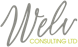 [Speaker Notes: O ran y cyd-destun deddfwriaethol, dechrau’r daith oedd y Ddeddf Gwasanaethau Cymdeithasol a Llesiant a gafodd ei phasio yn 2014 ac a gafodd ei rhoi ar waith yn 2016. Roedd y Ddeddf Gwasanaethau Cymdeithasol a Llesiant wedi cael ei gweld yn drobwynt o ran darparu gofal cymdeithasol a’r ffordd y mae asiantaethau partneriaid yn dod ynghyd i hyrwyddo llesiant dinasyddion Cymru.

Mae nifer o elfennau craidd yn y Ddeddf Gwasanaethau Cymdeithasol a Llesiant, a’r rhai pwysicaf yw’r rheini sydd ar y sgrin nawr sy’n berthnasol iawn o ran rolau a chyfrifoldebau a’r pwyslais ar gyfer darparwyr a reoleiddir. Fel y gallwch weld, mae enw’r Ddeddf yn dangos bod pwyslais mawr ar ein rôl wrth wella llesiant a byddwn yn sôn am hynny ymhen ychydig.

Yn gysylltiedig â beth rydych yn ei weld am hyrwyddo a gwella llesiant mae pwyslais mawr ar ymyrryd yn gynnar ac atal a gallwn feddwl am ymyrryd yn gynnar ac atal mewn nifer o ffyrdd. Mae’n golygu ein bod am gynorthwyo pobl yn eu cartrefi eu hunain, yn eu cymunedau eu hunain, i’r graddau mwyaf posibl ac am y cyfnod hiraf posibl. Rydym am atal y cynnydd mewn anghenion am ofal a chymorth, am atal unrhyw risg sy’n gysylltiedig â’r unigolyn hwnnw rhag cynyddu.

Ond bydd adegau o bosibl pan fydd angen gofal a chymorth dros dro ar yr unigolyn. Gallai dreulio cyfnod mewn lleoliad maeth neu mewn lleoliad gofal preswyl. Gallai fod ag angen cael rhywfaint o ofal yn ei gartref gan wasanaethau cymorth cartref am gyfnod byr wrth adsefydlu, tra bydd yn gwella, tra bydd yn gweithio ar agweddau o’i lesiant a’i anghenion am ofal a chymorth, risgiau sydd wedi’u dynodi yn achos yr unigolyn hwnnw.

Ond os mai’r bwriad yw i hynny fod yn drefniant dros dro, dylem roi sylw drwy’r amser i’r ffordd rydym yn datblygu ei annibyniaeth, sut byddwn yn cryfhau’r unigolyn er mwyn iddo ddychwelyd i’w gartref ei hun, os mai hynny yw’r canlyniad arfaethedig. Ond ar yr un pryd, bydd gennym unigolion hefyd, oherwydd eu hanghenion, oherwydd unrhyw risgiau a nodwyd, oherwydd eu canlyniadau a beth sy’n bwysig iddynt, a fydd ag angen gofal a chymorth am gyfnod hirach, os nad am byth. 

Law yn llaw â’r Ddeddf, daeth y gofynion newydd o ran gwybodaeth, cyngor a chynhorthwy. Mae hyn wedi’i weld mewn rhai mannau fel gwasanaeth, ac yn cael ei ddangos yn aml mewn pethau fel pwyntiau mynediad sengl neu byrth cyswllt, er enghraifft. Mewn ardaloedd eraill, maent yn gweld gwybodaeth, cyngor a chynhorthwy yn ddull o weithredu yn hytrach na gwasanaeth fel y cyfryw.
Ond mae hyn yn berthnasol iawn i’r pwyntiau blaenorol am wella llesiant a chryfhau mesurau ymyrryd cynnar ac atal. Sut byddwn yn paratoi unigolion i allu cael at adnoddau eu hunain, eu rheoli eu hunain, cael mynediad eu hunain at gymorth sydd ar gael yn y gymuned, neu i newid eu sefyllfa drostynt eu hunain? A rhaid i ni gofio nad yw’r cynnig o wybodaeth, cyngor a chynhorthwy yn rhywbeth sydd ar gael dim ond i’r rheini sydd ag anghenion gofal a chymorth: dylai fod ar gael hefyd i ymarferwyr sy’n cynorthwyo unigolion.

Law yn llaw â’r Ddeddf, daeth dull newydd o asesu, dull newydd o ystyried cymhwystra a dull newydd o ystyried sut i gwrdd ag anghenion unigolion am ofal a chymorth. Byddwn yn edrych ar y dulliau o asesu a chynllunio gofal a chymorth maes o law. Ond dyma lle mae’r ddwy ddeddf yn dod at ei gilydd oherwydd bydd y rhan fwyaf o ddarparwyr yn cael atgyfeiriadau gan wasanaethau gofal cymdeithasol ac felly byddant yn etifeddu’r cynllun gofal a chymorth sydd wedi’i ddatblygu ar gyfer yr unigolyn.

Felly o safbwynt y darparwr, mae’r cynllun gofal a chymorth a ddatblygwyd gan wasanaethau gofal cymdeithasol yn darparu’r wybodaeth y bydd arnoch ei hangen i allu datblygu’r cynllun personol sy’n ofynnol o dan RISCA i bennu sut byddwch wedyn yn cwrdd ag anghenion gofal a chymorth yr unigolyn. Ac mae’n bwysig cofio, os yw unigolyn yn cael cymorth gan ddarparwr am ei fod wedi’i gomisiynu gan yr awdurdod lleol i ddarparu hynny, fod yr awdurdod lleol yn cadw’r cyfrifoldeb dros sicrhau bod anghenion gofal a chymorth yr unigolyn yn cael eu diwallu’n briodol.

Mae sylw mawr yn cael ei roi i ddiogelu yn y Ddeddf ac mae gweithdrefnau diogelu Cymru wedi’u dyroddi o dan y Ddeddf Gwasanaethau Cymdeithasol a Llesiant, ac mae’n bwysig iawn bod darparwyr yn sicrhau eu bod yn gwbl ymwybodol o gynnwys y gweithdrefnau, y rolau a’r cyfrifoldebau a’r dyletswyddau sy’n gysylltiedig â’r gweithdrefnau hynny. Ond yn ogystal â hynny, mae angen deall yr ethos a’r diwylliant sy’n sail i’r dull o gyflawni’r gweithdrefnau diogelu hynny.

Mae eiriolaeth yn elfen bwysig a chanolog yn y Ddeddf. Mae cyfeiriad ati mewn rhan benodol o’r Ddeddf, ond mae cyfeiriadau ati hefyd mewn nifer o rannau eraill o’r Ddeddf Gwasanaethau Cymdeithasol a Llesiant ac mae nifer o wahanol agweddau ar eiriolaeth. Gellir ei darparu mewn nifer o wahanol ffyrdd, drwy hunaneirioli, eirioli gan y teulu a ffrindiau a hefyd drwy wasanaethau eirioli proffesiynol annibynnol. Y peth pwysig i’w gofio yw’r egwyddor dros ystyried darparu cymorth eirioli i unigolion, sef sicrhau bod yr unigolyn yn llawn ddeall y broses, yn llawn ddeall y wybodaeth sy’n cael ei rhannu ag ef a’i fod yn gallu cofio’r wybodaeth yn ddigon hir i ddeall beth sy’n gysylltiedig â derbyn y wybodaeth honno, y trafodaethau sy’n digwydd, y penderfyniadau a allai gael eu gwneud. Mae hefyd yn bwysig ein bod yn gallu gweld bod yr unigolyn rydym yn ei gynorthwyo yn gallu pwyso a mesur y wybodaeth a gaiff ei darparu er mwyn dewis a phenderfynu ar sail gwybodaeth ac, yn olaf, ei fod yn gallu cyfleu barn, dymuniadau a phenderfyniadau. Os byddwn yn gweld nad yw’r unigolyn yn gallu goresgyn unrhyw un o’r rhwystrau hynny, dyna pryd mae angen i ni ystyried a oes angen darparu cymorth eirioli i’r unigolyn hwnnw.
 
Ac yn olaf, mae pwyslais mawr ar gydweithredu a phartneriaeth ar y lefel weithredol a’r lefel strategol. Fel darparwyr, mae angen i ni ystyried pwy yw’r gwahanol asiantaethau rydym yn cydweithio â nhw er mwyn cwrdd ag anghenion gofal a chymorth yr unigolyn ar lefel strategol a gweithredol. Bydd yr awdurdod lleol a’r asiantaethau sy’n bartneriaid iddo yn edrych drwy’r amser ar beth mae llesiant yn ei olygu i unigolion ledled Cymru ac o fewn ffiniau’r byrddau iechyd, ac wedyn yn ystyried i ba raddau y mae llesiant unigolion wedi’i wireddu. A byddant yn gwneud penderfyniadau ynghylch argaeledd gwasanaethau, y gwasanaethau sydd angen eu comisiynu, eu datblygu a’u datgomisiynu ond yn sicrhau drwy’r amser ein bod mewn lle i allu cwrdd ag anghenion unigolion yng Nghymru o ran llesiant a gofal a chymorth.]
Deddf Rheoleiddio ac Arolygu Gofal Cymdeithasol (Cymru) 2016(RISCA)
Pwyslais ar: 
gwella llesiant
rhoi llais cryfach 
cryfhau amddiffyniad 
cynyddu atebolrwydd.
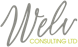 [Speaker Notes: Roedd Deddf Rheoleiddio ac Arolygu Gofal Cymdeithasol Cymru wedi dod i rym flwyddyn ar ôl y Ddeddf Gwasanaethau Cymdeithasol a Llesiant, ac mae’r ddeddf hon hefyd yn rhoi pwys mawr ar wella llesiant unigolion drwy’r rheoliadau a’r canllawiau statudol. Byddwch yn gweld cyfeiriad at rôl y darparwr o ran hyrwyddo a gwella llesiant.

Mae’r diffiniad o lesiant yr unigolyn i’w gael yn y Ddeddf Gwasanaethau Cymdeithasol a Llesiant, a dyma lle rydym yn dechrau gweld rhai o’r cysylltiadau â RISCA a byddwn yn edrych wedyn ar y diffiniad o lesiant.

Mae RISCA yn rhoi mwy o bwys ar sicrhau llais cryfach i unigolion yn y trafodaethau sy’n digwydd ar eu sefyllfa, penderfyniadau sydd angen eu gwneud, datblygu ac adolygu’r cynlluniau gyda’r unigolyn: mae hyn yn golygu mwy na chael sgwrs gyda’r unigolyn, ac mae’r egwyddor cydgynhyrchu yn gadarn iawn mewn perthynas ag asesu unigolion, sef bod unrhyw gynlluniau personol i gael eu datblygu gyda’r unigolyn yn hytrach na’u hysgrifennu ar ei ran.

Mae pwyslais mawr ar gryfhau’r amddiffyniad i unigolion, nid yn unig mewn cysylltiad â gweithdrefnau diogelu, ond yr angen sicrhau ein bod yn ystyried pob agwedd ar lesiant yr unigolyn, sicrhau ein bod yn ymateb i’r cwmnïau sy’n cael eu dwyn i sylw’r unigolyn ac ar ei gyfer, ac ystyried sut rydym yn rheoli unrhyw risgiau a nodwyd. Ond mae’r risgiau hynny i gael eu rheoli mewn ffordd gadarnhaol yn hytrach na hyrwyddo diwylliant lle mae tuedd i osgoi risg.

Ceir pwyslais mawr hefyd ar gynyddu atebolrwydd, er enghraifft drwy gyflwyno rôl yr unigolyn cyfrifol. Yn nhermau cynyddu atebolrwydd, mae hyn yn cynnwys nid yn unig y pwyslais ar rôl yr unigolyn cyfrifol, ond hefyd yr angen i ystyried sut bydd darparwyr yn sicrhau bod ansawdd eu darpariaeth yn cyrraedd y safon sy’n ofynnol a byddwn yn edrych ar agweddau ar hynny yn ystod y sesiwn.]
Hyrwyddo llesiant oedolion
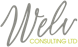 [Speaker Notes: Gyda golwg ar lesiant, mae dau ddiffiniad ohono yn y Ddeddf Gwasanaethau Cymdeithasol a Llesiant sydd, fel y nodwyd yn gynharach, yn cysylltu â RISCA. Mae diffiniad o lesiant ar gyfer oedolion ac mae diffiniad o lesiant ar gyfer plant. Ac ar y sgrin ar y funud byddwch yn gweld y diffiniad o lesiant ar gyfer oedolion. Mae’r cod ymarfer o dan y Ddeddf Gwasanaethau Cymdeithasol a Llesiant yn tynnu sylw at y ddyletswydd i hyrwyddo llesiant ac mae’n bwysig nodi nad yw hyrwyddo llesiant bob amser yn golygu bod rhaid i ni ddarparu gwasanaeth neu ymyriad neu ddarparu ymarferydd neu weithiwr proffesiynol dynodedig.

Yn achos rhai pobl, bydd sgwrsio â rhywun am y math o ddiwrnod a gafodd yn ffordd i hyrwyddo ei lesiant. Ond mae’r sbectrwm o anghenion a’r sbectrwm o ffyrdd i hyrwyddo llesiant yr unigolyn yn gallu amrywio ar y naill law o’r sgwrs am y math o ddiwrnod a gafodd, sut mae’n teimlo, a yw’n credu bod arno angen unrhyw gymorth, hyd at gynnal asesiad gan wasanaethau gofal cymdeithasol, atgyfeirio i’r darparwr er mwyn darparu cymorth a gwasanaethau, gorfod cwblhau adroddiad risg ar gyfer oedolyn oherwydd pryderon bod yr unigolyn yn wynebu neu’n profi risg o gam-drin neu esgeuluso.

Mae’n bwysig iawn cydnabod bod llesiant yn golygu gwahanol bethau i wahanol bobl ar adegau gwahanol.

Ac er y dylem sicrhau ein bod yn edrych ar lesiant oedolion mewn ffordd gyfannol, ni ddylem fynnu ein bod yn rhoi sylw i bob un o’r cylchoedd a chasglu gwybodaeth ar gyfer pob un ohonynt oherwydd ni fyddant i gyd yn berthnasol neu’n ystyrlon neu’n bwysig i’r unigolyn ym mhob achos. 

Weithiau byddwn yn defnyddio term cyffredinol. Ond y cwestiwn pwysig yw, os ydym o ddifrif am weithredu mewn ffordd sy’n canolbwyntio ar yr unigolyn mewn perthynas â’r plentyn neu’r oedolyn, a oes angen wedyn i ni dreiddio ymhellach er mwyn deall beth yw union ystyr y term cyffredinol hwnnw i’r unigolyn? Wrth ymarfer, un o’r cwestiynau allweddol i’w ofyn gan bawb yw ‘felly beth...’?
Er enghraifft, byddwn yn aml yn clywed mai beth sy’n wirioneddol bwysig i Mrs Jones yw bod ei hannibyniaeth yn cael ei hyrwyddo neu ei chynnal. Bydd gan bawb farn wahanol am beth mae annibyniaeth yn ei golygu i Mrs Jones a beth sy’n digwydd wrth ddefnyddio term cyffredinol fel hwnnw yw y byddwn ni’n aml yn syrthio i’r fagl o ffurfio rhagdybiaethau os ydym yn credu ein bod yn gwybod beth mae hynny’n ei olygu heb ofyn y cwestiwn ‘felly beth...’. Wrth dreiddio ymhellach byddwn yn gofyn ‘felly beth….mae annibyniaeth yn ei golygu i Mrs Jones? Sut mae hi’n gweld annibyniaeth? Sut bydd hi’n teimlo os bydd yr agweddau ar ei hannibyniaeth y mae’n eu nodi yn cael eu hyrwyddo?’ 

Un enghraifft arall o dermau cyffredinol sy’n cael eu defnyddio yw ‘Mae Mr Smith ag angen cymorth gyda’i ofal personol’. Ond beth yw gofal personol? Mae gofal personol yn gallu golygu rhywbeth gwahanol i bob unigolyn. Rhaid i ni ofyn y cwestiwn ‘felly beth’ er mwyn cael gwybod beth yw’r anghenion gofal personol sy’n bwysig i’r unigolyn hwnnw. Bydd anghenion gofal personol yn cael eu dynodi gan yr ymarferydd ac aelodau o’r teulu, ond a ydynt yr un fath â beth fyddai’r unigolyn yn ei ddweud. Po bellaf y byddaf yn treiddio, mwyaf fydd fy ngallu i deilwra’r cymorth ar gyfer yr unigolyn.]
Hyrwyddo llesiant plant
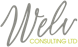 [Speaker Notes: Ar y sgrin nawr, gallwch weld y diffiniad o lesiant ar gyfer plant. Mae’n debyg iawn i’r diffiniad o lesiant ar gyfer oedolion gan ei fod yn dechrau gyda llesiant corfforol, meddyliol ac emosiynol ac yn mynd yn glocwedd nes cyrraedd addasrwydd llety byw.

Y ddwy agwedd olaf yw’r rheini sy’n wahanol i’r diffiniad o lesiant ar gyfer oedolion gan fod dyletswydd arnom o hyd i hyrwyddo lles a datblygiad plant o dan Ddeddf Plant 1989.
 
Un o’r pethau i’w ystyried yw’r angen i geisio rhoi’r gorau i’r defnydd o dermau cyffredinol wrth siarad am unigolion, boed hynny mewn trafodaethau neu asesiadau. Rydym yn tueddu i syrthio i’r fagl o ddefnyddio llawer jargon generig. Rhai o’r dywediadau cyffredinol y byddwn yn eu clywed am blant yw ‘er mwyn i’r unigolyn gael ei gadw’n ddiogel, er mwyn i’r plentyn fod yn hapus’. Mae’r hyn sy’n gwneud plant yn hapus yn amrywio rhwng y naill blentyn a’r llall. Felly gofynnwch y cwestiwn ‘felly beth?’. Felly beth sy’n gwneud y plentyn hwn yn hapus? Sut bydd y plentyn hwn yn teimlo pan fydd y pethau hynny’n digwydd?]
Gweithgaredd: beth mae llesiant yn ei olygu i chi?
Tynnwch eich hetiau gwaith i ffwrdd a meddyliwch beth mae llesiant yn ei olygu i chi.

Beth yw'r geiriau byddech chi'n arfer disgrifiwch hyn?
Beth mae'n ei olygu mewn gwirionedd pan fo'r jargon generig yn cael eu tynnu i ffwrdd?
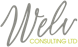 [Speaker Notes: Un gweithgarwch y gallech ei wneud ar eich pen eich hun neu mewn grŵp yw meddwl beth mae llesiant yn ei olygu i chi fel unigolyn. Yn gyntaf oll, meddyliwch am y geiriau y byddech yn eu defnyddio i ddisgrifio llesiant. Gallech wneud nodyn ohonynt neu ofyn i rywun arall wneud hynny.

Wedyn cymerwch gam yn ôl a gofyn i chi’ch hun/eich gilydd beth mae’n ei olygu go iawn heb ddefnyddio jargon generig? Ydych chi wedi defnyddio geiriau y byddwn yn eu defnyddio’n gyffredinol wrth ymarfer, neu ydych chi wedi disgrifio beth sy’n bwysig i chi go iawn?

Felly os ydych yn gwneud y gweithgarwch hwn mewn grŵp a rhywun, er enghraifft, yn dweud beth sy’n bwysig i mi, beth mae llesiant yn ei olygu i mi, yw ‘iechyd corfforol da’, bydd gweddill y grŵp yn cael eu hannog i ofyn y cwestiynau ‘felly beth?’ – ‘Felly beth mae iechyd corfforol yn ei olygu i chi? Sut rydych chi’n gweld hynny? Sut mae’n gwneud i chi deimlo?’

Heriwch eich hun neu heriwch eich gilydd drwy ofyn y cwestiwn ‘beth felly?’ er mwyn gallu treiddio’n ddyfnach a meddwl beth mae hyn yn ei olygu. Mae bron yr un peth â gofyn beth sy’n eich gwneud yn unigryw, beth sy’n eich gwneud yn unigolyn, sut mae’ch meddwl yn gweithio, beth sy’n gwneud i chi wenu o gymharu â beth sy’n gwneud i bawb arall wenu.]
Egwyl
Egwyddorion ymarfer
Llais, dewis a rheolaeth
Cyd-gynhyrchu
Canolbwyntio ar ganlyniadau 
(beth sy’n bwysig)
Seiliedig ar gryfderau
Cymryd risg cadarnhaol
Cyfatebol
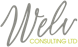 [Speaker Notes: Felly rydym wedi ystyried pa fath o beth yw llesiant a beth mae’n ei olygu, ond mae hefyd yn bwysig i ni ystyried yr egwyddorion sydd yn y ddwy ddeddf hyn sydd, yn y bôn, yn sail i’r ymarfer a’r dull o weithredu y dylem eu defnyddio i gynorthwyo unigolion.

Beth sydd ar y sgrin yw’r egwyddorion craidd, ond byddai’n well gen i eu galw’n sylfeini ar gyfer ymarfer. Rhaid i ni gofio bod y rhain weithiau’n gallu troi’n flychau ticio ar ffurflenni. 
Dyma’r termau sy’n cael eu defnyddio drwy’r amser, ond pan fyddwn yn camu’n ôl, a fyddwn yn manteisio ar y cyfle i ddisgrifio beth mae hyn yn ei olygu wrth ymarfer? A fyddwn yn disgrifio beth mae’n ei olygu drwy lygaid yr unigolyn? A fyddwn yn disgrifio beth mae’n ei olygu drwy lygaid yr aelod staff, er enghraifft?
 
Mae’n bwysig iawn ein bod yn gallu cymryd pob un o’r egwyddorion hyn a’u trosi i beth maent yn ei olygu wrth ymarfer. Felly os ydych yn gyfrifol am arwain ar ansawdd yn eich sefydliad, er enghraifft, gallech fod am ystyried y rhain fel rhyw ffordd i fesur ansawdd, nid mewn ystyr biwrocrataidd, ond yn fwy yn nhermau’r ffaith bod y rhain yn agweddau ar ansawdd ein dull o gynorthwyo unigolion. 
Felly cymerwn bob un yn ei dro a gofyn beth mae’n ei olygu. Gadewch i ni gymryd dewis a rheolaeth yn gyntaf. Byddaf am glywed beth yw syniadau, barn, dymuniadau a phrofiadau’r unigolyn gymaint â phosibl. Rydym am allu hyrwyddo dewis a rheolaeth. Nid yw hyn yn bosibl bob tro, ond nid yw hynny’n golygu na ddylem wneud ymdrech i’w gyflawni. Bydd achosion lle nad yw unigolion yn gallu rhannu eu llais mewn geiriau. Ac rydw i’n meddwl ei bod yn hanfodol i ni newid y pwyslais wrth feddwl pam mae hyn yn bwysig oherwydd beth rydym am ei wneud wrth hyrwyddo llais, dewis a rheolaeth yw cael dealltwriaeth o ba fath o fywyd sydd gan yr unigolyn. Sut mae’n teimlo? Sut mae am fyw ei fywyd?

Os yw’r unigolyn yn gallu cyfleu hyn yn eiriol, gorau oll. Ond gellir cael adegau pan fyddwn yn dibynnu ar bobl eraill er mwyn gallu rhannu’r mewnwelediadau hynny, rhai fel brodyr a chwiorydd, rhieni, neiniau a theidiau, gofalwyr, cymdogion, ffrindiau ac efallai ymarferwyr eraill. Ond beth sy’n bwysig, wrth dynnu ar ein harsylwadau o’r unigolyn, wrth dynnu ar y mewnbwn gan unigolion eraill, yw ein bod yn sicrhau ein bod yn meddwl am yr unigolyn drwy’r amser yn hytrach na beth mae pobl eraill yn ei ddweud am eu teimladau eu hunain (e.e. gallent deimlo’n euog am nad ydynt yn gallu cynorthwyo’r unigolyn fel y byddent yn dymuno; gallent ddweud beth maen nhw’n meddwl sydd ei angen ar yr unigolyn).

Felly lle rydym yn tynnu ar arsylwadau am ymddygiad, terminoleg, iaith, iaith y corff, er enghraifft, mae’r arsylwadau hynny yr un mor bwysig â’r geiriau y mae rhywun yn eu cyfleu i ni wrth i ni dynnu ar y mewnbwn gan bobl eraill. A’r mewnwelediad hwnnw i fywyd yr unigolyn: rhaid i ni sicrhau eu bod yn siarad am yr unigolyn ei hun. 

Gyda golwg ar gydgynhyrchu, mae hynny’n cael ei ddisgrifio’n aml drwy ddweud “rydym yn gweithio mewn partneriaeth â phobl” ond mae cydgynhyrchu’n ymwneud mewn gwirionedd â cheisio lleihau’r anghydbwysedd grym a geir weithiau rhwng ymarferwyr ac unigolion. Ac os ystyriwch beth yw ein rôl ni, ein rôl ni yw deall pa fath o fywyd sydd gan yr unigolyn er mwyn nodi a oes ganddo unrhyw anghenion am ofal a chymorth, beth yw ei ganlyniadau arfaethedig, beth sy’n bwysig iddo, a pha risgiau sydd wedi’u nodi yn achos yr unigolyn hwnnw.

Wedyn, o ran y ffordd y mae hynny’n trosi i ymarfer, mae fel pe bawn yn ysgrifennu asesiad: dylwn weld tystiolaeth ym mhob dim fod yr asesiad yn fath o sgwrs rhwng dau. Dylid datblygu’r cynllun personol gyda’r unigolyn neu ei gynrychiolydd. Nid yw’n fater o ddweud ein bod wedi cael sgwrs fach braf â chi ac felly y byddwn yn mynd ati nawr i ysgrifennu’r cynllun. Mae’r cynllun yn ymwneud â’r ffordd y bydd yr unigolyn hwnnw’n cael ei gynorthwyo yn ei fywyd pob dydd felly dylid galluogi’r unigolyn hwnnw i gyfrannu at ffurfio’r cynllun hwnnw i’r graddau mwyaf posibl.

Byddwn yn sôn am ddulliau seiliedig ar gryfderau yn ystod gweddill y sesiwn. Mae hyn yn fwy na mater o ysgrifennu’r pethau da neu’r pethau neis am yr unigolyn. Mae gwahaniaeth rhwng dweud bod blwch ar y ffurflen lle gallwn ddisgrifio cryfderau a dweud ein bod yn mabwysiadu dull seiliedig ar gryfderau. Wrth nodi cryfderau’r plentyn neu oedolyn hwnnw, mae’n bwysig iawn bod y cyswllt hwn yn cyrraedd y pwynt hwnnw, fel bod ystyr a phwrpas iddo. Does dim pwynt mewn ysgrifennu mewn blwch rywle ar y ffurflen o dan y pennawd ‘cryfderau’ fod Betty yn dal i allu gyrru car yn 87 oed os byddwch wedyn yn cael sgwrs gyda Betty ac yn gofyn, ‘Pryd wnaethoch chi yrru car ddiwethaf, Betty?’ a hithau’n ateb, ‘Ddim ers blwyddyn neu ddwy gan fy mod i wedi colli pob hyder a go brin y byddaf i’n gyrru car eto’.
 
Nid enwi’r pethau sy’n gweithio’n dda i’r unigolyn y byddaf i, ond meddwl am y ffordd rydym yn defnyddio’r rheini i ddatblygu’r cynllun ar gyfer yr unigolyn. Byddai defnyddio dull seiliedig ar gryfderau yn golygu datblygu cynlluniau personol sy’n ategu cryfderau’r unigolyn, y pethau y mae’n gallu eu gwneud drosto’i hun, y pethau y mae pobl eraill yn gallu ei helpu i’w gwneud. Ni ddylai’r cynllun gael ei seilio ar y pethau nad yw’r unigolyn yn gallu eu gwneud neu’r pethau y mae arno angen help i’w gwneud.

Drwy wneud defnydd da o ddull seiliedig ar gryfderau, bydd gen i gynllun sy’n ategu ac yn adeiladu ar sail cryfderau’r unigolyn.

Wrth sôn am ganolbwyntio ar ganlyniadau, rydym yn sôn yn y bôn am beth sy’n bwysig i’r unigolyn. Beth sy’n gwneud iddo wenu? Beth sy’n gwneud iddo deimlo’n fodlon? Beth sy’n rhoi pwrpas iddo, yn gwneud iddo deimlo ei fod yn unigryw?

Mae gwahaniaeth rhwng dweud bod rhywbeth yn bwysig iawn i mi a dweud mai dyma sydd orau gen i o ran y ffordd i ddiwallu fy anghenion. Felly pan fydd rhywun yn dweud ei bod yn well ganddo gawod yn hytrach na bath, dyna’r flaenoriaeth o ran y ffordd i ddiwallu’r anghenion gofal personol. Mae hynny’n wahanol iawn i’w glywed yn dweud ‘Rydw i am allu eistedd yn yr ardd ac edrych ar y goeden a blannodd fy ngŵr ar ôl i ni briodi, gan ei bod yn rhywbeth arbennig iawn i mi’: mae hynny’n rhywbeth sy’n unigryw i’r unigolyn.

Mae cymryd risgiau cadarnhaol yn rhywbeth sy’n digwydd yn amlach nag rydym yn tybio, yn ôl pob tebyg. Y cwestiwn yw, a ydym yn dweud yn benodol ein bod o blaid cymryd risgiau cadarnhaol? Mae elfen o risg ym mywyd pawb. A beth sydd angen ei ystyried yw cyd-destun yr holl egwyddorion eraill rydych yn eu gweld ar y sgrin, oherwydd does dim modd eu hystyried ar wahân i’w gilydd.
Ond wrth feddwl am gymryd risgiau cadarnhaol, rydym yn ystyried beth mae’r unigolyn yn ei ddweud wrthym am y profiad bywyd y byddai’n dymuno ei gael o ddydd i ddydd. Lle roeddem wedi nodi bod cryfderau gan yr unigolyn, a oes pethau y mae’n gallu eu gwneud drosto’i hun neu y mae pobl eraill yn gallu ei helpu i’w gwneud. Ydyn ni’n gwneud gormod dros rywun? Ydyn ni’n rhoi gormod o wasanaeth neu a ydym yn rheoli agweddau ar ei fywyd pob dydd yn rhy fanwl heb fod angen gwneud hynny? Y peth allweddol yw sut byddwn wedyn yn egluro, yn magu hyder ac yn rhannu â’n gilydd mai ein bwriad yw hyrwyddo’r arfer o gymryd risgiau er mwyn rhoi’r bywyd mwyaf bodlon posibl i’r plentyn neu oedolyn hwnnw.

Y peth allweddol wrth gymryd risgiau cadarnhaol yw bod pawb ohonom yn deall y risgiau, yn deall tebygolrwydd y risgiau hynny, effaith y risgiau rydym yn eu rhannu, y dull o reoli’r risgiau hynny drwy gynllunio, a’n bod yn cydasesu hynny ac yn mesur yr effaith ar brofiad yr unigolyn i weld a yw’n gymesur. Dyma lle mae angen i ni feddwl ynghylch faint rydym yn ei wneud ac y byddwn yn ei wneud ar gyfer y plentyn neu oedolyn.

Gyda golwg ar fod yn gymesur, byddaf yn gweld rhai cynlluniau sy’n fanwl dros ben o ran disgrifio bron pob symudiad gan yr unigolyn o ddydd i ddydd. Rhaid i ni gofio bod plant ac oedolion yn derbyn gwasanaethau gofal a chymorth gan ddarparwyr am fod ganddynt anghenion penodol sydd wedi’u dynodi, am fod risgiau wedi’u dynodi mewn perthynas â’r unigolyn, a’r unigolyn wedi dweud wrthym beth sy’n bwysig iddo. A dylem gynllunio dull o weithredu sy’n ymateb i’r tri maes hyn. Mae angen i ni adael hyblygrwydd i’r unigolyn ddewis, newid ei feddwl, gwneud rhywbeth gwahanol o ddydd i ddydd os yw’n bosibl. Felly mae’n ymwneud â faint fyddwn yn ei wneud yn y pen draw ar gyfer yr unigolyn yn hytrach na gyda’r unigolyn, neu hyd yn oed gadael i’r unigolyn wneud rhai o’r pethau drosto’i hun.]
Y berthynas rhwng yr Actau
SSWBA – Y ffordd rydyn ni’n gweithio
RISCA – Sut rydyn ni’n gweithio
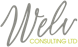 Egwyl
Gweithio gyda phobl mewn ffordd sy'n seiliedig ar gryfderau
[Speaker Notes: Byddwn yn rhoi ychydig o sylw nawr i ymarfer drwy weithio gyda phobl mewn ffordd seiliedig ar gryfderau. Ond mae’n bwysig sylweddoli bod hyn yn ymwneud â’r dull o weithredu sy’n canolbwyntio ar yr unigolyn. Mae’n golygu sicrhau ein bod yn deall yr unigolyn sydd ar ganol yr holl weithgarwch. Dyma’r pwynt o godwyd o’r blaen yn y gweithgarwch ar lesiant, sef treiddio’n ddyfnach, gofyn y cwestiynau ‘felly beth’, a deall yn iawn beth mae hyn yn ei olygu i’r unigolyn.]
Taith yr unigolyn
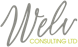 [Speaker Notes: Wrth ystyried y rheoliadau a’r canllawiau statudol o dan RISCA, mae’n ddiddorol iawn mapio’r camau ar daith yr unigolyn o’r pwynt y mae’r darparwr yn cael yr atgyfeiriad hyd at derfynu unrhyw ymyriad neu ddarpariaeth. Ac unwaith eto, bydd hynny’n amrywio yn ôl amgylchiadau’r unigolyn. Mae’n bosibl y bydd y ddarpariaeth wedi’i rhoi ar waith am gyfnod penodol. Mae’n bosibl y bydd anghenion yr unigolyn wedi cynyddu fel bod arno angen math gwahanol o gymorth neu mae’n bosibl y bydd yr unigolyn wedi marw ac nad oes angen y gwasanaeth bellach ar gyfer yr unigolyn hwnnw.

Ond y peth pwysig i’w ystyried yw sut byddwn yn sicrhau bod pawb yn deall pob cam o’r daith, yn deall beth yw ansawdd ar bob un o’r camau hyn ac yn deall pam rydym yn hyrwyddo dull o weithredu sy’n canolbwyntio ar yr unigolyn ac yn seiliedig ar gryfderau ar bob un o’r camau hynny ar daith yr unigolyn yn y gwasanaeth.

Gan ddechrau â’r atgyfeiriad (a allai fod yn hunanatgyfeiriad, yn un gan wasanaeth iechyd, neu’n un gan wasanaeth gofal cymdeithasol), y peth pwysig yw eich bod chi fel darparwr, drwy’r atgyfeiriad hwnnw, yn casglu cymaint o wybodaeth â phosibl er mwyn cael dealltwriaeth o fywyd yr unigolyn.

Mae’n bwysig cofio, pan ddaw’r atgyfeiriad a phan fydd y darparwr yn dechrau cynnal ei asesiad o addasrwydd yn unol â’r rheoliadau, fod rhaid i ni gysylltu hynny â’r datganiad o ddiben. Felly gyda’r atgyfeiriad oddi wrth y person sy’n comisiynu’r gwasanaeth, dylid cael cynllun gofal a chymorth ac, efallai, asesiad.

Ond gorau po fwyaf o wybodaeth y gallwch ei chasglu ar y cam hwnnw am yr unigolyn er mwyn cynnal yr asesiad o addasrwydd. Bydd hynny’n caniatáu i chi wirio, ar sail y datganiad o ddiben, fod yr hyn y gofynnwyd i chi ei wneud yn gyson â beth rydych wedi datgan eich bod yn ei ddarparu fel darparwr. Mae hefyd yn gyfle i chi feddwl am baru. Gallai fod yn fater o baru aelod staff i gynorthwyo’r unigolyn. Gallai fod yn fater o baru’r unigolyn â’r bobl eraill sydd eisoes yn derbyn y gwasanaeth.
 
Os penderfynir eich bod chi fel darparwr yn gallu darparu cymorth i’r unigolyn, bydd yn ofynnol i chi ddarparu Llawlyfr Gwybodaeth y Gwasanaeth. Mae’r rheoliadau a’r canllawiau statudol yn dweud beth yn union i’w gynnwys yn Llawlyfr Gwybodaeth y Gwasanaeth ond mae’n bwysig iawn eich bod chi fel darparwr yn aros ac yn meddwl o ddifrif ar gyfer pwy y mae’r llawlyfr hwn. Edrychwch eto ar y llawlyfr hwnnw a chwiliwch am y jargon, y termau generig. Ewch yn ôl at y llawlyfr hwnnw a’i ddarllen fel pe baech yn blentyn neu’n oedolyn sy’n dod i’r lleoliad neu’n derbyn y gwasanaeth am y tro cyntaf. Pa wahaniaeth rydym yn ei wneud ym mywyd yr unigolyn? Ydych chi’n deall beth sydd yn y llawlyfr hwnnw? Ydy’r llawlyfr yn rhoi’r wybodaeth sydd ei hangen arnoch? Rhai o’r llawlyfrau gorau rydw i wedi’u gweld yw’r rheini sydd wedi’u datblygu gyda’r unigolion sy’n derbyn y cymorth gan y sefydliad mewn cartrefi plant preswyl. Rydw i wedi gweld plant a staff yn cynhyrchu fersiwn o Lawlyfr Gwybodaeth y Gwasanaeth ar ffurf DVD.

Byddwch yn cael barn y staff am y math o fywyd sydd yn y cartref, ond mae’r plant a phobl ifanc hefyd yn cyfrannu at y math o fywyd sydd yn y cartref hwnnw. Rydw i wedi gweld enghreifftiau lle mae darparwyr wedi gofyn i’r staff gerdded allan o’r adeilad a sefyll wrth y gât ffrynt, gan edrych yn ôl ar y cartref, a disgrifio beth maent yn ei weld. Yn disgrifio sut maent yn teimlo wrth gerdded i lawr y llwybr. Pa fath o deimlad yw hwnnw? Pa fath o deimlad yw mynd drwy’r drws ffrynt? Beth fyddwch yn ei weld, yn ei arogleuo, yn ei glywed? Felly dyna’r llawlyfrau gwybodaeth. Rhaid iddynt gwrdd â gofynion y ddeddfwriaeth. Mae hefyd yn bwysig ystyried a yw’r llawlyfr yn darparu’r wybodaeth y mae’r unigolyn am ei chael. Gofynnwch i bobl sy’n derbyn eich gwasanaeth yn barod, a phobl sydd wedi gadael y gwasanaeth, a oeddent wedi cael y wybodaeth a oedd yn bwysig iddynt o’r llawlyfr. Wedyn byddwn yn llofnodi’r cytundeb gwasanaeth ac yna datblygu’r cynllun personol ar gyfer yr unigolyn. 

Nawr, mae angen i’r cynllun personol fod ar gael cyn y diwrnod cyntaf y bydd yr unigolyn yn y lleoliad. Dylai gael ei seilio’n bennaf ar wybodaeth a ddarparwyd gan wasanaethau gofal cymdeithasol. Ond mae’n bwysig iawn i ni ddechrau ystyried egwyddorion y Ddeddf Gwasanaethau Cymdeithasol a Llesiant, nid yn unig yr egwyddorion sy’n sail i RISCA, wrth ddatblygu’r cynlluniau. Felly a ydynt yn dangos tystiolaeth o lais, dewis a rheolaeth yr unigolyn? Lle mae hynny’n briodol? Lle mae’n bosibl? A yw’r cynllun wedi’i gydgynhyrchu gyda’r unigolyn? A yw’n seiliedig ar gryfderau? A yw’n canolbwyntio ar ganlyniadau? A yw’n hyrwyddo’r arfer o gymryd risgiau cadarnhaol? Efallai ei bod yn rhy gynnar ar hyn o bryd i edrych yn fanwl ar y maes hwnnw, ond dyma pam rydych yn gweld y camau nesaf yn y broses. A yw’n gymesur? Dydyn ni ddim yn adnabod yr unigolyn yn dda iawn ar hyn o bryd am nad yw wedi cyrraedd y lleoliad hyd yn oed neu ddechrau derbyn y gwasanaeth.
Wedyn mae’r unigolyn yn dechrau derbyn y gwasanaeth. Fel darparwr, mae’n ofynnol i chi gynnal asesiad darparwr. Unwaith eto, mae’r un set o egwyddorion yn gymwys wrth i’r unigolyn ddechrau derbyn y gwasanaeth neu ymgynefino â’r lleoliad newydd lle bydd yn byw. Bydd staff yn y lleoliad yn meithrin perthynas â’r unigolion ac yn ennill eu hymddiriedaeth, wrth iddynt ddod yn fwy cyfforddus â’u sefyllfa a’u trefniadau byw efallai. 

Dyna pam mae’n bwysig iawn bod y cynllun personol hwnnw’n cael ei adolygu wedyn ar ôl y saith diwrnod cyntaf ar sail yr egwyddorion rydym newydd eu disgrifio. Ond byddwch yn gwneud hynny ochr yn ochr â’r plentyn neu’r oedolyn a fydd bellach wedi cael gwell syniad o’r hyn sy’n digwydd o’i amgylch. Bydd cofnodion dyddiol ac wythnosol yn cael eu cadw, a bydd staff yn cael eu goruchwylio.

Ac unwaith eto, un o’r pethau pwysicaf i’w hystyried wrth ddarparu’r gwasanaeth neu wrth adolygu cynlluniau personol yw y gall fod yn hawdd iawn mynd i’r arfer o fonitro a mesur y gweithgarwch sy’n cael ei ddarparu. Maent yn cael y gofal sydd ei angen arnynt, maent yn cael y gwasanaeth sydd ei angen arnynt, maent yn cael cyfleoedd i wneud beth sy’n bwysig iddynt, ond un o’r cwestiynau sy’n cael ei anghofio’n aml yw ‘Pa effaith rydym yn ei chael ar fywyd yr unigolyn o ddydd i ddydd?’ Felly yn y cofnodion wythnosol neu ddyddiol hynny, yn y sesiynau goruchwylio, wrth adolygu’r cynlluniau sydd ar waith, yn ogystal â sicrhau ein bod yn cydymffurfio â’r ddeddfwriaeth, dylem sicrhau ein bod yn cyflawni beth rydym wedi’i nodi yn y cynllun a’n bod yn ystyried yr effaith a pha wahaniaeth rydym yn ei wneud ym mywyd yr unigolyn.]
Cynlluniau gofal a chymorth (SSWBA)
Canlyniadau'r person
Camau i’w cymryd gan yr awdurdod lleol a phersonau eraill i helpu’r person i gyflawni’r canlyniadau hynny
Yr anghenion a fydd yn cael eu diwallu drwy ddarparu gofal a chymorth 
Yr adnoddau (gan gynnwys adnoddau ariannol) sydd eu hangen gan bob parti
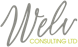 [Speaker Notes: Dyma egluro cyd-destun y berthynas rhwng y Ddeddf Gwasanaethau Cymdeithasol a Llesiant a RISCA – roedd y Ddeddf Gwasanaethau Cymdeithasol a Llesiant wedi cyflwyno model asesu y gallwch ei weld ar y sgrin nawr, sef y pum cylch ar yr ochr chwith. Mae llawer o’r asesiadau mewn gofal cymdeithasol yn cael eu galw’n sgyrsiau beth sy’n bwysig neu’n asesiadau beth sy’n bwysig. Os ydych wedi clywed cyfeirio at ‘beth sy’n bwysig’, yr hyn mae’n ei olygu yn y bôn yw asesiad o’r unigolyn. A’r hyn a ddylai ddigwydd drwy’r broses asesu yw canfod beth yw amgylchiadau personol yr unigolyn, beth yw canlyniadau arfaethedig yr unigolyn, h.y. beth mae’n ei ddweud sy’n bwysig iddo. Ond dydw i ddim am roi gweddill y model mewn blychau ar wahân: rydw i am ddangos y cysylltiadau rhyngddynt. 

Felly pan fydd unigolyn yn dweud mai’r rhain yw’r pethau sy’n wirioneddol bwysig iddo, dyma sut rydw i am fod, yn y sgwrs am beth sy’n bwysig, byddwn yn defnyddio’r dull asesu wedyn i ystyried beth sy’n rhwystro’r canlyniadau arfaethedig hynny ar hyn o bryd. Pam nad ydych yn gallu gwneud y pethau rydych yn eu disgrifio (rhwystrau)? Wedyn ystyrir faint o’r pethau hyn y byddwch yn gallu eu gwneud eich hun. Pwy arall fydd yn gallu’ch helpu? Beth sydd ar gael i chi yn y gymuned? Wedyn byddwn yn ystyried y risgiau a fydd yn codi os nad yw’r unigolyn yn gallu gwneud y pethau sy’n bwysig iddo, os nad yw’n gallu teimlo fel y mae am deimlo.

Dyna beth fyddaf am edrych arno ac am ei ganfod drwy’r asesiad gofal a chymorth. Ac i’r un graddau, mae angen canfod beth yw anghenion gofal a chymorth yr unigolyn. Mae’r Ddeddf Gwasanaethau Cymdeithasol a Llesiant wedi cyflwyno meini prawf cymhwystra sydd wedi’u seilio nawr ar anghenion gofal a chymorth yr unigolyn. Felly drwy’r asesiad hwnnw, byddaf nid yn unig yn dynodi canlyniadau arfaethedig yr unigolyn ond hefyd yn ceisio canfod beth yw anghenion gofal a chymorth yr unigolyn, a gallaf ddefnyddio’r model yn yr un ffordd ag ar gyfer canfod y canlyniadau arfaethedig – byddaf yn dynodi’r anghenion gofal a chymorth ac yn edrych wedyn gyda’r unigolyn a’r rheini sydd o’i amgylch i weld beth sy’n rhwystro’r anghenion hynny rhag cael eu diwallu. I ba raddau mae’n gallu diwallu’r anghenion hynny ei hun? Pwy sy’n gallu ei helpu? Beth sydd ar gael iddo yn y gymuned i ddiwallu’r angen? Pa risg fydd yn codi os nad yw’r angen yn cael ei ddiwallu. 
Mae’r holl wybodaeth hon yn sail i’r penderfyniadau ynghylch cymhwystra. Os nodir bod angen cymwys am ofal a chymorth gan yr unigolyn, bydd hwnnw’n cael ei droi wedyn yn gynllun gofal a chymorth ar gyfer yr unigolyn. Mae’r blwch ar yr ochr dde yn ddisgrifiad lefel uchel o beth mae angen ei gynnwys yn y cynllun gofal a chymorth. Dyma beth sy’n cael ei drosglwyddo i’r darparwyr wedyn. 

Fel rydym newydd weld, mae’r dull o weithredu sydd newydd ei ddisgrifio, sef nodi’r canlyniadau arfaethedig, nodi’r anghenion gofal a chymorth, edrych ar hyn gyda’r unigolyn a’r rheini sydd o’i amgylch, beth sy’n eu rhwystro, pa risg sy’n codi os na fydd canlyniadau’n cael eu cyflawni, yn ddull o weithredu y gall darparwyr ei ddefnyddio yr un modd wrth wneud eu hasesiadau ac wrth ffurfio cynlluniau.]
Cynlluniau personol (RISCA)
Camau i ddiwallu anghenion llesiant a gofal a chymorth (dyddiol)

Sut y caiff ei gefnogi i gyflawni canlyniadau personol

Sut y cefnogwyd dymuniadau a dyheadau

Camau i nodi risgiau

Camau i gefnogi cymryd risgiau cadarnhaol
[Speaker Notes: Unwaith y bydd y darparwr yn derbyn y cynllun gofal a chymorth, bydd y dyletswyddau o dan RISCA yn dod i rym mewn perthynas â chynnal asesiadau a datblygu’r cynllun personol. Mae RISCA yn dweud yn glir fod angen i’r cynllun personol gynnwys canlyniadau personol yr unigolyn, dealltwriaeth o’i anghenion gofal a chymorth, beth yw ei ddewisiadau personol o ran diwallu ei anghenion a chyflawni ei ganlyniadau personol, beth yw’r risgiau neu heriau a nodwyd ar gyfer yr unigolyn ac a oes angen ystyried asesiadau arbenigol sydd wedi’u cynnal neu sydd angen eu cynnal.

Meddyliwch amdano fel cynllun gofal a chymorth sy’n disgrifio yn syml beth sydd i ddigwydd a pham ond bod y cynllun personol yn mynd gam ymhellach drwy ddisgrifio’n fanwl sut byddwn yn gallu cyflawni hyn.

Yn y blwch llwyd mae crynodeb o beth fydd yn cael ei gynnwys wedyn yn y cynllun personol ar gyfer yr unigolyn. Rhaid cofio’r egwyddorion a ddisgrifiwyd yn gynharach a’u gwneud yn sail i’r dull o ddatblygu’r cynlluniau.]
Nodi anghenion gofal a chymorth
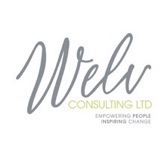 Eisiau
Gwasanaethau
Gweithgareddau
Ymyriadau
Dewisiadau
Anghenion gofal a chymorth
Anghenion
Beth sy’n bwysig (canlyniadau)
Risgiau
Gosodydd
Hwylusydd
[Speaker Notes: Er bod y sleid hon yn ymddangos yn eithaf cymhleth, mae’n dangos yn union beth sydd angen ei gofnodi drwy’r asesiad a’r broses cynllunio.

Y geiriau a glywn yn aml wrth ymarfer yw ‘eisiau’ ac ‘angen’; yn cael eu mynegi gan bawb sydd o amgylch yr unigolyn, ac weithiau byddai’r unigolyn yn gallu defnyddio’r geiriau hynny, er enghraifft ‘Dyma beth rydw i eisiau i chi ei wneud / Beth mae angen i chi ei roi i mi yw/ Beth mae angen i chi ei wneud ar gyfer fy mam yw / Beth rydyn ni ei eisiau yw i chi alw heibio bedair gwaith y diwrnod i ddarparu gofal /  Rydyn ni eisiau i chi stopio’r plentyn rhag bod yn agored i berygl / Beth mae angen i chi ei wneud yw rhoi lleoliad sefydlog i’r plentyn’. 

Yn eithaf aml, mae’r geiriau ‘eisiau’ ac ‘angen’ wedi’u defnyddio i ddisgrifio gwasanaethau, gweithgareddau, ymyriadau, pethau sy’n cael eu gwneud ‘ar gyfer’ yr unigolyn. Ond beth mae angen i ni ei ddeall a’i ddisgrifio yw anghenion gwirioneddol yr unigolyn am ofal a chymorth ac nid yr angen am wasanaeth neu ymyriad penodol.

Dyma lle mae’r jargon am anghenion gofal a chymorth yn codi, e.e. dywedir bod ‘anghenion gan y person mewn perthynas â’i ofal personol’ neu ‘bod angen help ar y person gyda’i feddyginiaeth’ neu ‘mae angen cymorth ar y person i allu cymdeithasu’ – byddwn yn mynd i’r arfer o ddisgrifio beth rydym yn credu sydd angen ei ddarparu. Yn lle hynny, mae’n fwy defnyddiol o lawer i ni ddisgrifio anghenion gofal a chymorth drwy egluro pam mae ar yr unigolyn angen rhywbeth yn y lle cyntaf. Felly, wrth ddisgrifio anghenion gofal a chymorth, peidiwch â meddwl am beth sydd ar yr unigolyn ei angen ond yn hytrach pam mae arno angen rhywbeth. Er enghraifft, os ydym yn cofnodi bod ar rywun angen help gyda’i ofal personol, dylem nodi beth yw’r gofal personol sydd ei angen a pham mae ei angen. Ai am fod yr unigolyn wedi cael UTI o’r blaen fel bod angen i ni sicrhau ei fod yn lân ac yn cael ei gadw’n lân. Ai am ei fod yn dueddol i gael briwiau pwyso fel bod angen i ni ei gadw’n lân. A yw’r angen gofal a chymorth yn ymwneud â rheoli ei anghenion emosiynol, ei helpu i hunanreoli o ganlyniad i drawma y mae wedi’i brofi o’r blaen.

A yw ei angen am gymorth gyda meddyginiaeth yn ymwneud â’r ffaith nad yw’n gallu symud ei fysedd yn ddigon deheuig i dynnu tabledi o becynnau pothelli plastig neu am ei fod yn anghofio cymryd y feddyginiaeth oherwydd problemau cof? Felly mae anghenion gofal a chymorth yn disgrifio’r rheswm dros yr angen am y cymorth yn hytrach na pha gymorth sydd ei angen. A rhaid i ni gyfuno hynny â beth sy’n bwysig i’r unigolyn, beth yw’r canlyniadau y mae’n dweud sy’n bwysig iddo a beth yw’r risgiau a nodwyd mewn perthynas â’r unigolyn.

Gan gofio’r egwyddor o gymryd risgiau cadarnhaol. Felly yn yr asesiadau a’r cynlluniau, mae angen cynnwys beth sydd o fewn y llinell las hon. A mwyaf yn y byd y gallwn ni ddisgrifio hyn drwy’r lens hwn, mwyaf fydd y cyfle i ni hwyluso llesiant pobl drwy eu profiadau bywyd yn hytrach na chynnig atebion dros dro.]
Egwyddorion ymarfer
Llais, dewis a rheolaeth
Cyd-gynhyrchu
Canolbwyntio ar ganlyniadau 
(beth sy’n bwysig)
Seiliedig ar gryfderau
Cymeryd risg cadarnhaol
Cyfatebol
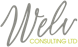 [Speaker Notes: Felly unwaith eto, gallwn weld lle mae’r egwyddorion ar gyfer ymarfer yn berthnasol a lle mae angen iddynt fod yn sail i’r dulliau gweithredu, yr ymarfer, y camau gweithredu, y rhannau o’r broses y dylem ei dilyn.]
Gweithgaredd: sut mae'r egwyddorion yn gweithio'n ymarferol
Sut mae’r egwyddorion yn cael eu gweld, eu clywed a’u teimlo yn arfer a diwylliant eich sefydliad?
Llais, dewis a rheolaeth
Cyd-gynhyrchu
Canolbwyntio ar ganlyniadau 
(beth sy’n bwysig)
Seiliedig ar gryfder
Cymeryd risg cadarnhaol
Cyfatebol
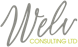 [Speaker Notes: Myfyriwch ar y mewnbwn sydd wedi’i rannu mewn trafodaethau, gennych chi neu yn y grwpiau, gan ystyried yr egwyddorion ar gyfer ymarfer sydd ar y sgrin. Rhannwch â’ch gilydd y profiadau hynny lle rydych chi wedi gweld yr egwyddorion hynny ar waith. Beth fyddwch yn ei glywed wrth ddarparu gwasanaethau a chymorth sy’n rhoi sicrwydd i chi mai dyna’r ymarfer a’r diwylliant sydd yn eich sefydliad chi? Efallai fod hynny’n fater o beth rydych yn ei weld yn cael ei gofnodi neu ei ysgrifennu yn y gwaith papur sydd angen ei gwblhau.

Myfyriwch ynghylch pa mor dda rydych chi wrth gyflawni’r egwyddorion – gan geisio defnyddio dull seiliedig ar gryfderau. Dechreuwch y sgwrs/myfyrdod drwy nodi’r pethau rydych yn gwybod eich bod yn eu gwneud yn dda, y pethau rydych yn hyderus amdanynt, a sut rydym yn gwybod ein bod yn eu gwneud yn dda. 

Felly treuliwch tua 15-20 munud yn eich grwpiau yn dadansoddi hyn, sut mae’n dod i’r amlwg yn eich sefydliad chi. Rhannwch enghreifftiau lle mae hyn yn gweithio’n dda, enghreifftiau lle rydych yn myfyrio ar hyn, meysydd lle gellid gwneud ychydig mwy neu wneud rhywbeth yn wahanol.]
Ymarfer person-ganolog yn eich lleoliad
Elfennau allweddol:
datganiad o ddiben
 
canllaw gwybodaeth

addasrwydd gwasanaeth i ddiwallu anghenion unigol

asesiadau a chynlluniau personol

safonau gofal a chymorth

fframwaith arolygu yn canolbwyntio ar ganlyniadau llesiant.
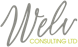 [Speaker Notes: Mae hyn yn crynhoi’r elfen ymarfer sy’n canolbwyntio ar yr unigolyn, gan ei chysylltu â beth sydd angen i ni ei ddarparu, a meddwl eto am y ffordd y byddwn yn edrych ar ansawdd a rhai o’r meysydd allweddol y gallwn ganolbwyntio arnynt wrth ystyried a ydym yn sicrhau bod ein hymarfer yn canolbwyntio ar yr unigolyn. Fyddwch chi’n disgrifio hyn yn eich datganiad o ddiben? A yw’r dull gweithredu hwnnw wedi’i ddisgrifio yn y llawlyfrau gwybodaeth mewn ffordd sy’n ddealladwy i’r unigolyn? A ydym yn ceisio deall beth fydd ei brofiadau? A ydym yn meddwl am yr anghenion gofal a chymorth, y canlyniadau arfaethedig, y risgiau? A ydym yn treiddio’n ddyfnach ac yn gofyn y cwestiynau ‘beth felly?’ wrth ystyried ein hasesiadau o addasrwydd? Wrth ddatblygu a chynhyrchu ein hasesiadau a chynlluniau personol a chynnal yr adolygiadau, a ydym yn disgrifio ein safonau gofal a chymorth, a ydym yn cydnabod bod y safonau gofal a chymorth hynny yn gysylltiedig yn uniongyrchol â’r diffiniad o lesiant yn y Ddeddf Gwasanaethau Cymdeithasol a Llesiant.

Ac mewn arolygiadau gan Arolygiaeth Gofal Cymru, byddant yn canolbwyntio ar y canlyniadau llesiant hynny. Byddant yn chwilio am dystiolaeth o ymarfer sy’n canolbwyntio ar yr unigolyn ac yn seiliedig ar gryfderau ym mhob agwedd ar beth mae’n ofynnol i ni ei ddarparu.]